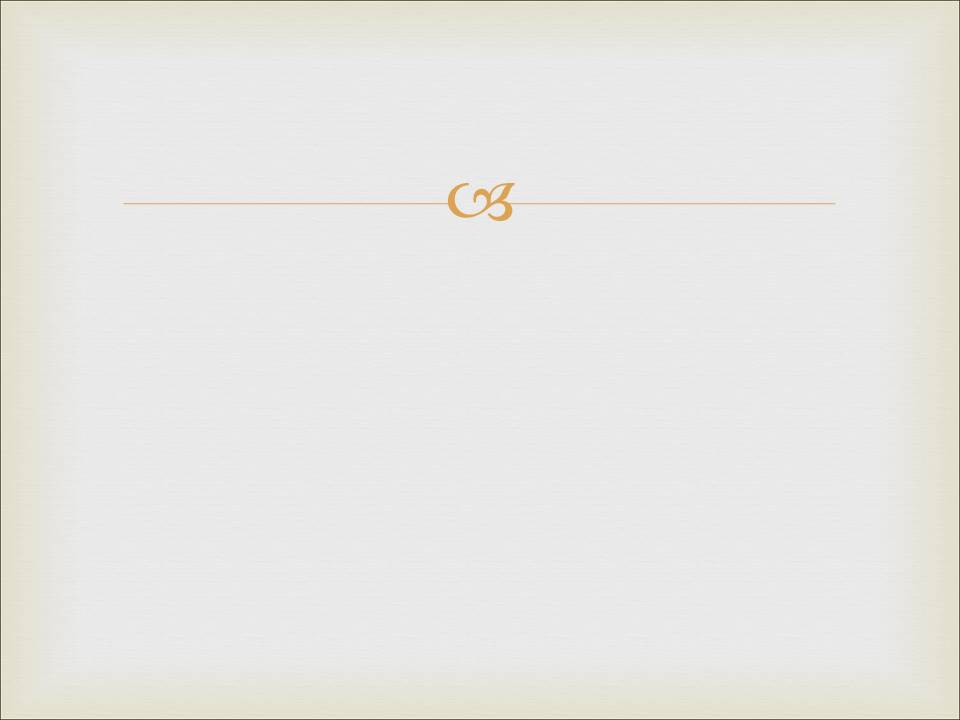 Наукові знання, що випереджують свій час
Біблія описує будову людського тіла, Землі та неба з точністю, що випереджає відповідні наукові відкриття на 2-3 тисячі років. Біблійні висловлювання містять у собі інформацію, про яку люди не змогли б додуматися, вони цю інформацію не пізнали на рівні розвитку науки, коли писали ці книги.
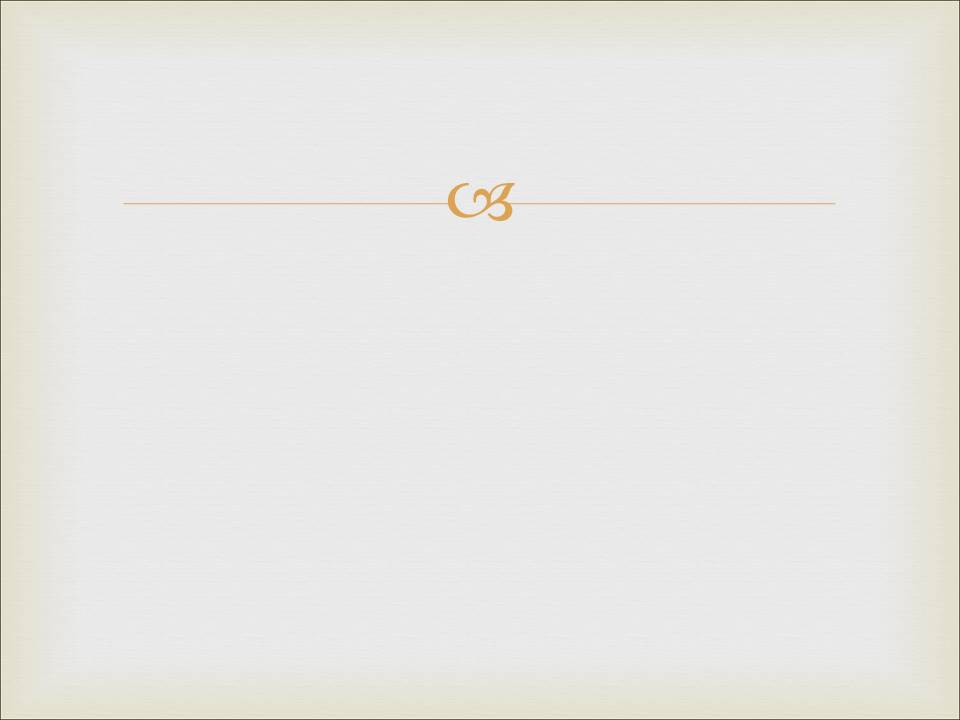 Наукові знання, що випереджують свій час
Людський організм Закони гігієни, які Бог дав людям через Мойсея, на 3500 років випередили усвідомлення людьми необхідності миття тіла, щоб уникнути поширення хвороб. Мойсей писав: « І візьмуть для того нечистого пороху з погорілища жертви за гріх, і наллють на нього живої води до посуду.<...> …І випере він одежу свою й обмиє в воді, і стане чистий увечері.» (Кн Чисел 19:17, 19). Таке знання припускає дещо невидиме неозброєним оком – мікроби, бактерії сприяють поширенню хвороб. А наука це відкрила тільки аж у ХІХ столітті. 
          Крім того, серед оточуючих Ізраїль народів за часів Мойсея обмивання тіла    
          зовсім не було поширене.
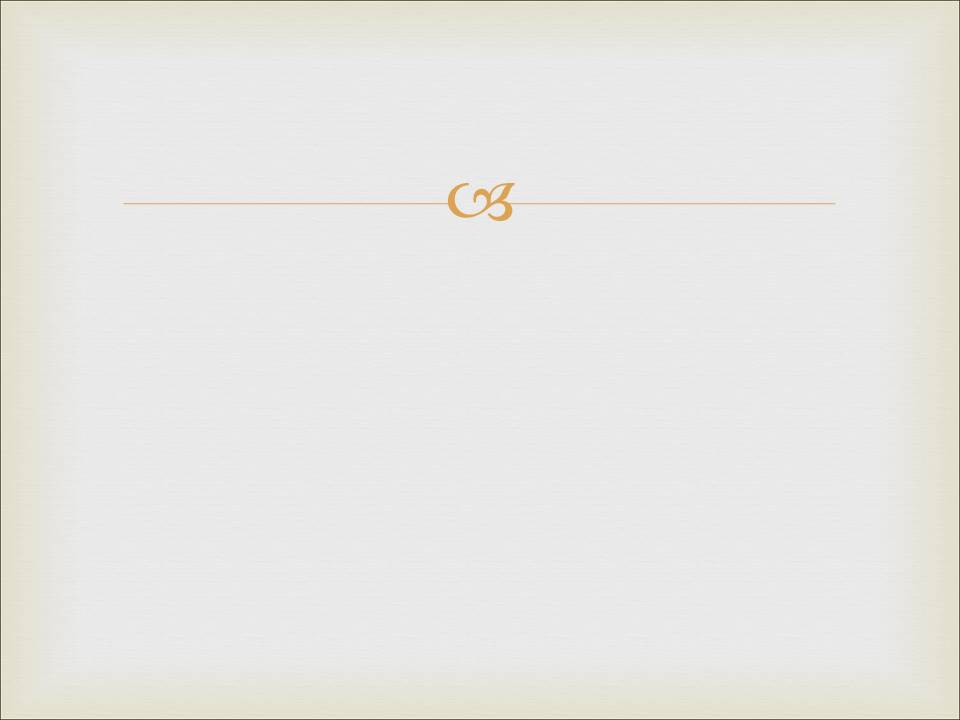 Наукові знання, що випереджують свій час
Земля Нижче наведено деякі фізичні феномени, що згадуються в Біблії, які не тільки суперечать уявленням про світ, поширеним на той час, але й передбачають найперші наукові відкриття такого роду на дві-три тисячі років:
На дні океану є глибокі впадини (див. 2 Самуїла 22:16; Йов. 38:16) і високі гори (див. Ів. 2:6). У давнину люди думали, що дно океану «рівне, піщане, чашоподібне» . 
Океан має підводні джерела (див. Бут. 7:11; Йов. 38:16; Пр. 8:28). В інших цивілізаціях існувало переконання, що океан живиться лише дощами та річками.
b .
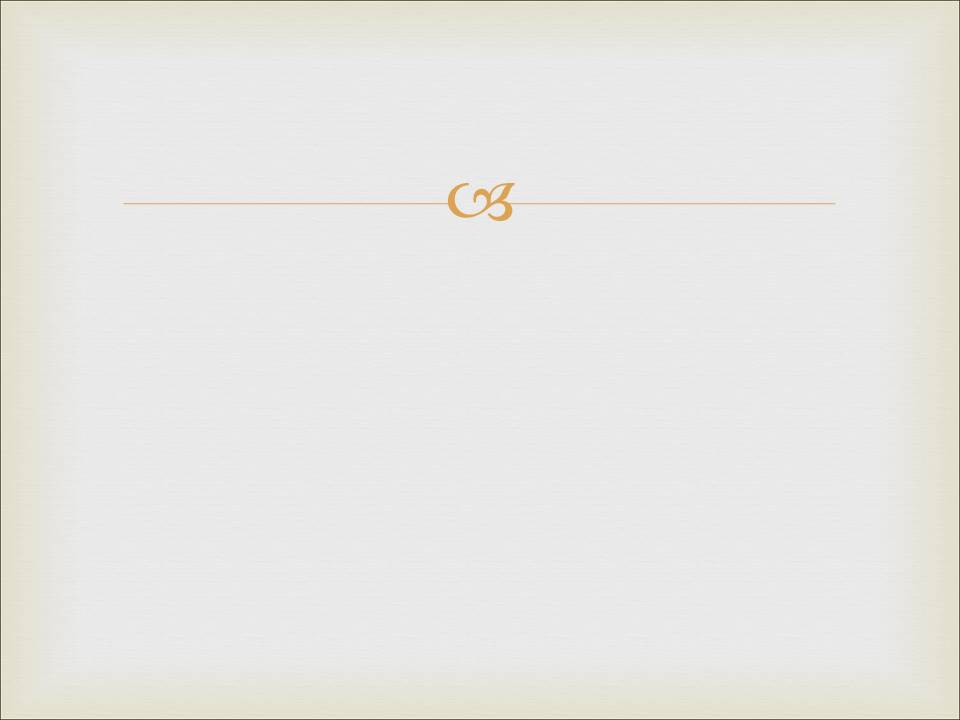 Наукові знання, що випереджують свій час
Небо Автори Біблії, коли кажуть про небо, уникають помилок, які повинні мати місце внаслідок хибних уявлень, поширених у всіх оточуючих Палестину культурах :
c.
Так, біблійні автори не вважають, що зірки розташовані близько до нас і зафіксовані у своєму становищі. У Книзі Буття (1:8, 14–17) єврейське слово, перекладене як «твердь», буквально позначає «простір». Єремія (31:37) вважає, що небо не може бути виміряне .
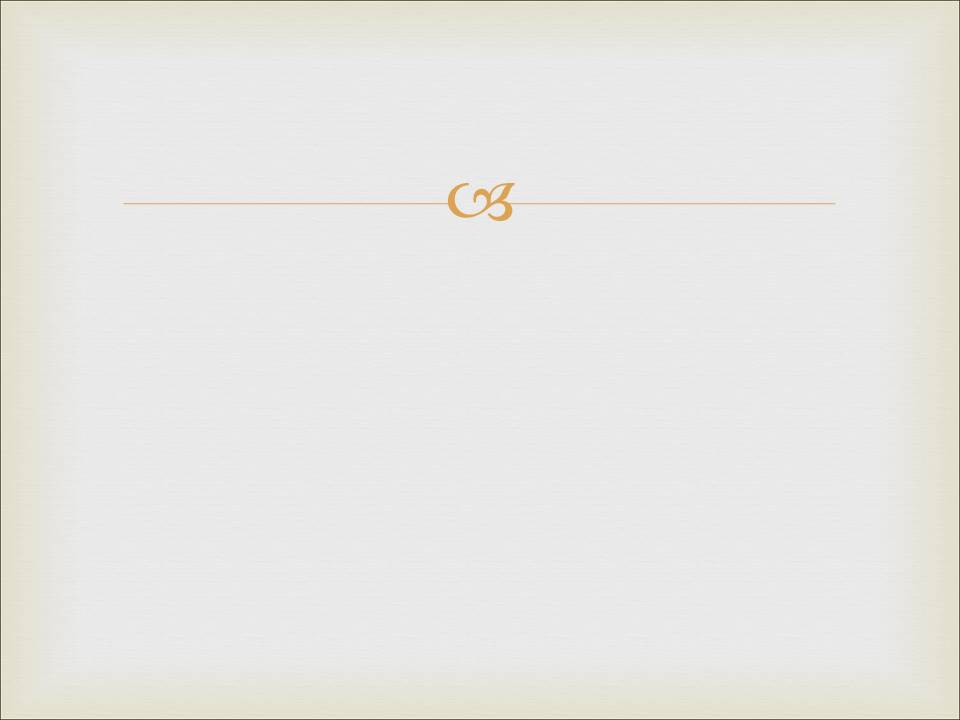 Наукові знання, що випереджують свій час
Небо Автори Біблії, коли кажуть про небо, уникають помилок, які повинні мати місце внаслідок хибних уявлень, поширених у всіх оточуючих Палестину культурах :
c.
Вони також не вважають небеса вічними. Вони стверджують, що й у неба був початок (див. Бут. 1:1), а цей факт був визнаний астрономами тільки на початку ХХ століття, з великим опором наукових кіл . Біблійні висловлювання про небеса сьогодні стали загальновідомими істинами, але вони зовсім не були такими в ті дні, коли Книги Біблії народжувалися з-під пера пророків.
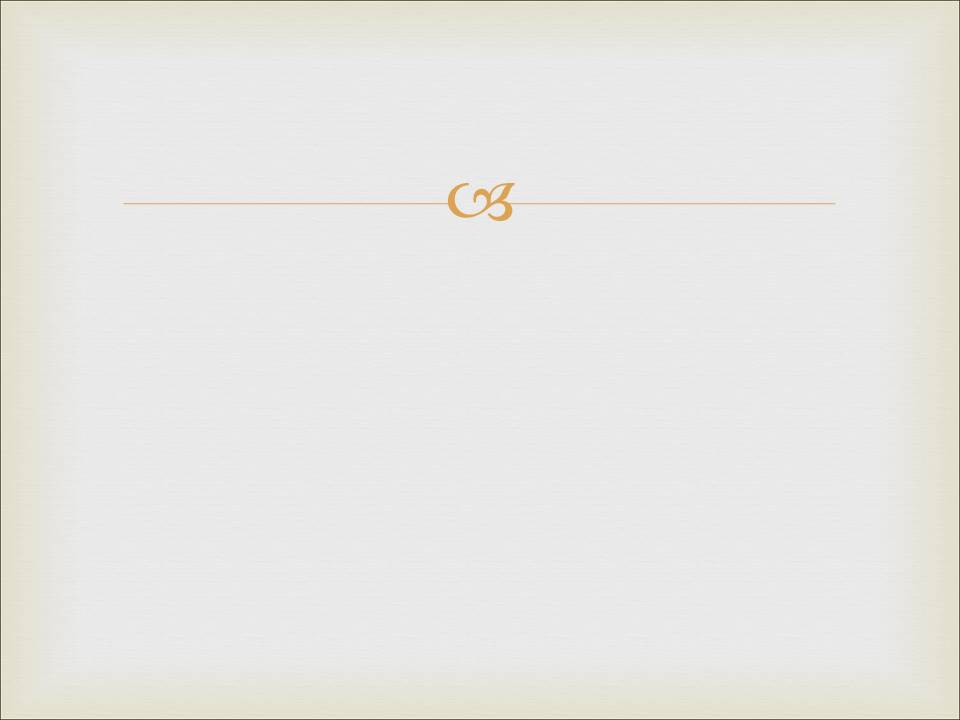 2. Надприродні пророцтва біблійних пророків
Біблію відрізняє від інших книг те, що в ній провіщено доволі багато конкретних подій, які вже виповнилися, вони були провіщені ще за сотні років до того, як вони насправді відбулися.
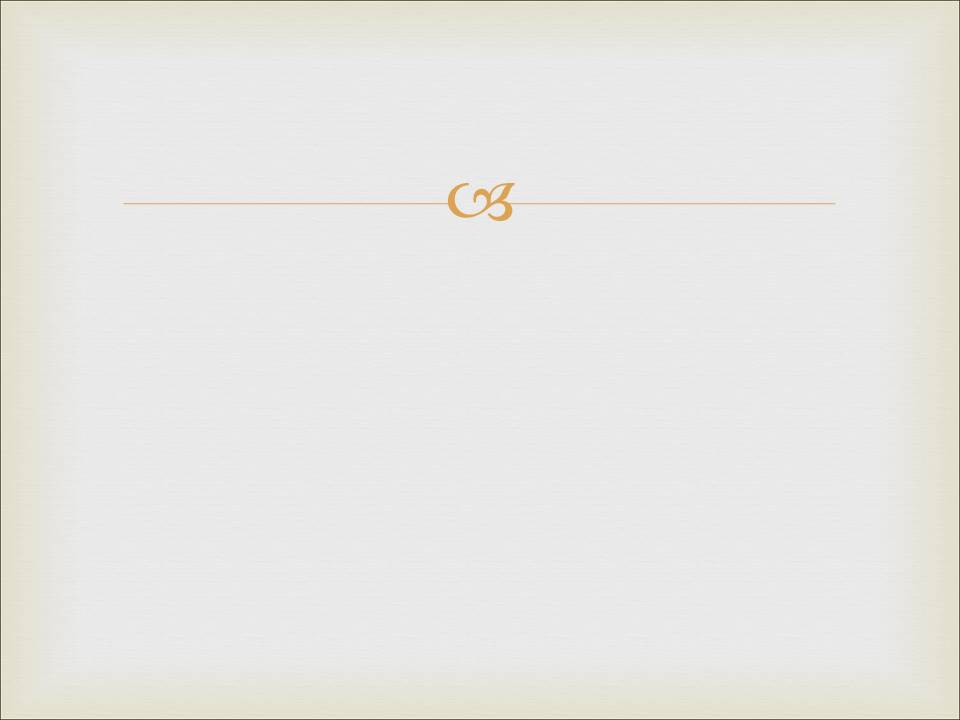 2. Надприродні пророцтва біблійних пророків
a.
Мемфіс і Фиви. Пророк Єзекиїль в VI столітті до Різдва Христового писав:
«Так говорить Господь Бог: І повигублюю божків, і зроблю кінець бовванам з Нофу, і не буде вже князів в єгипетському краї, і дам пострах на єгипетську землю. І Патрос спустошу, і дам огонь у Цоан, і буду виконувати присуди в Но. І виллю Я гнів Свій на Сіна, твердиню єгипетську, і витну многолюдство Но.                                                            »        
                                                                                                                                                                                                                                                                                                                                                           (Єзекиїля 30:13–15). І Мемфіс, і Фиви було зруйновано через сотні років після пророцтва Єзекіїля. Але найцікавіше: ідолів було цілком знищено в Мемфісі, але залишилися недоторканими у Фівах, як це було провіщенно Єзекиїлем .
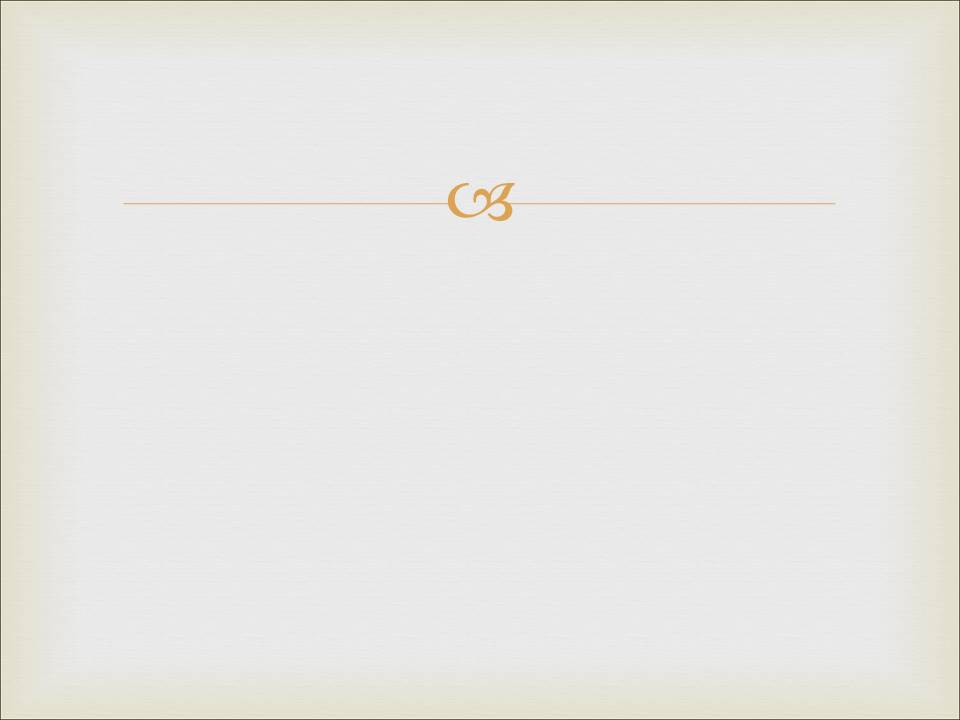 2. Надприродні пророцтва біблійних пророків
b.
Перший прихід Христа. Дуже багато біблійних пророцтв стосуються першого приходу Христа.Наведені нижче пророцтва за багато століть до Різдва стверджували, що Месія:
походитиме від насіння Авраама (Бут. 12:1–3; 22:18; Мт. 1:1; Гал. 3:16);
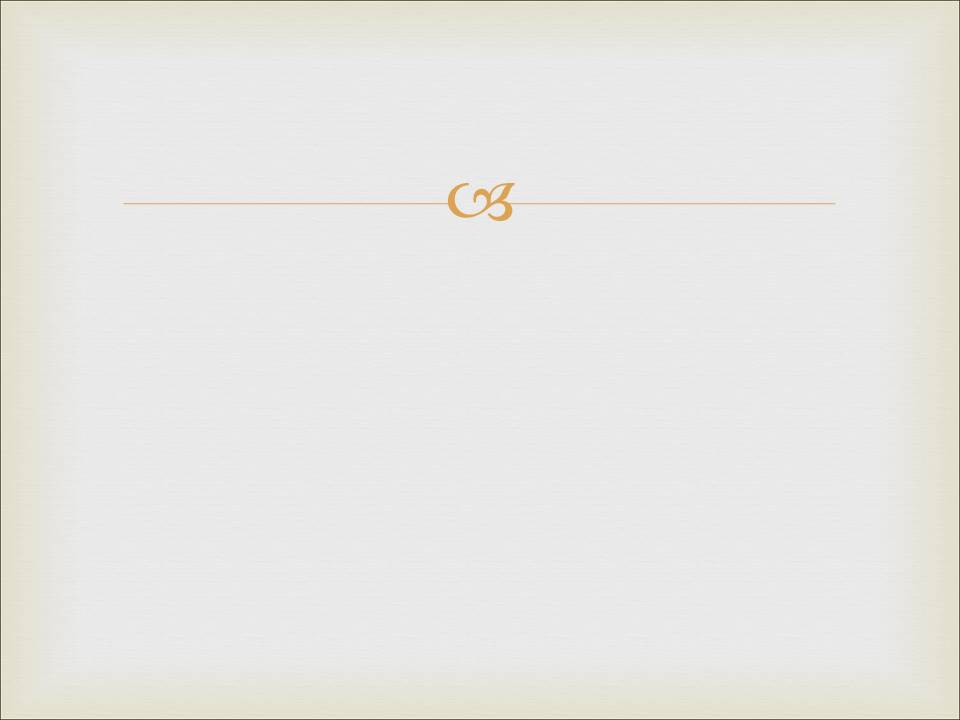 2. Надприродні пророцтва біблійних пророків
b.
Перший прихід Христа. Дуже багато біблійних пророцтв стосуються першого приходу Христа.Наведені нижче пророцтва за багато століть до Різдва стверджували, що Месія:
походитиме від насіння Авраама (Бут. 12:1–3; 22:18; Мт. 1:1; Гал. 3:16); 
з Юдиного коліна (Бут. 49:10; Лк. 3:33; Євр . 7:14);
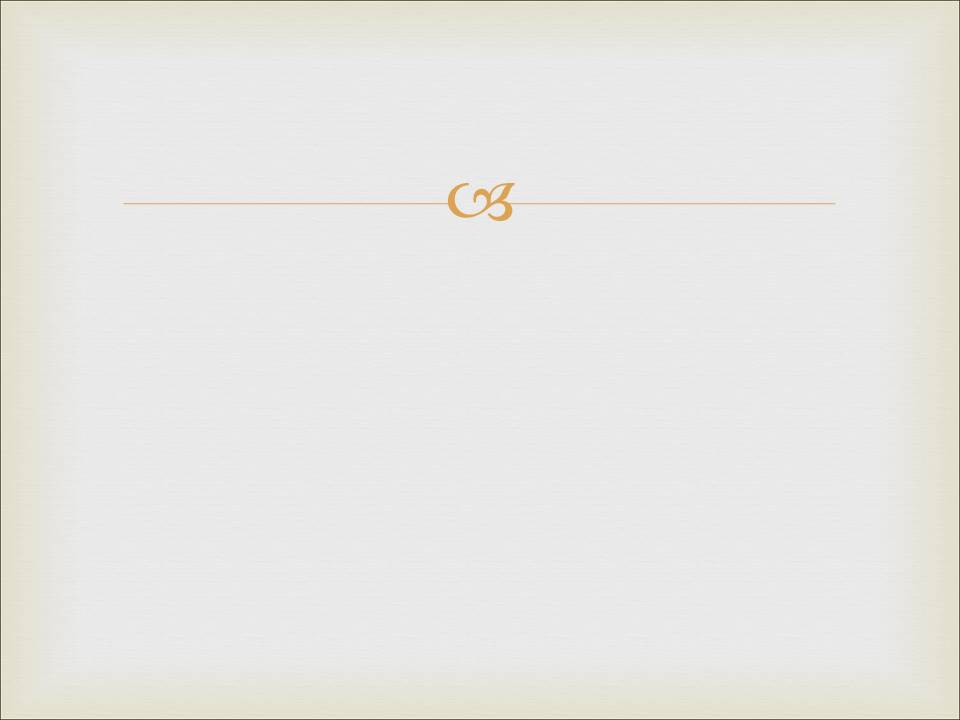 2. Надприродні пророцтва біблійних пророків
b.
Перший прихід Христа. Дуже багато біблійних пророцтв стосуються першого приходу Христа.Наведені нижче пророцтва за багато століть до Різдва стверджували, що Месія:
походитиме від насіння Авраама (Бут. 12:1–3; 22:18; Мт. 1:1; Гал. 3:16); 
з Юдиного коліна (Бут. 49:10; Лк. 3:33; Євр . 7:14); 
народиться в домі Давида (2 Самуїла 7:12 і далі; Мт. 1:1);
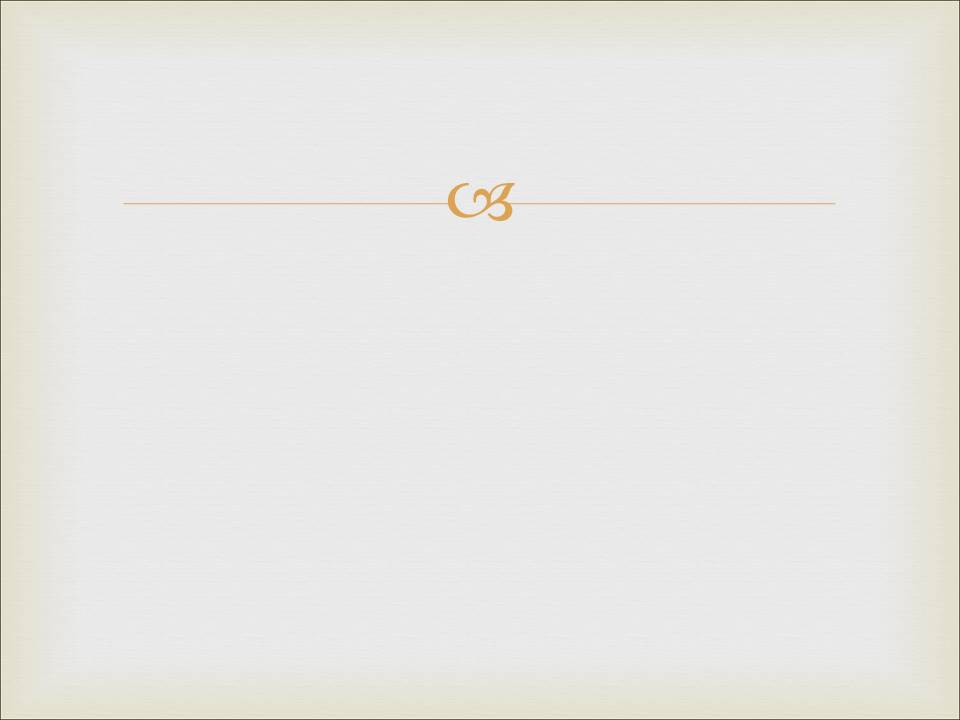 2. Надприродні пророцтва біблійних пророків
b.
Перший прихід Христа. Дуже багато біблійних пророцтв стосуються першого приходу Христа.Наведені нижче пророцтва за багато століть до Різдва стверджували, що Месія:
походитиме від насіння Авраама (Бут. 12:1–3; 22:18; Мт. 1:1; Гал. 3:16); 
з Юдиного коліна (Бут. 49:10; Лк. 3:33; Євр . 7:14); 
народиться в домі Давида (2 Самуїла 7:12 і далі; Мт. 1:1);
буде народжений дівою (Іс. 7:14; Мт. 1:21 і далі);
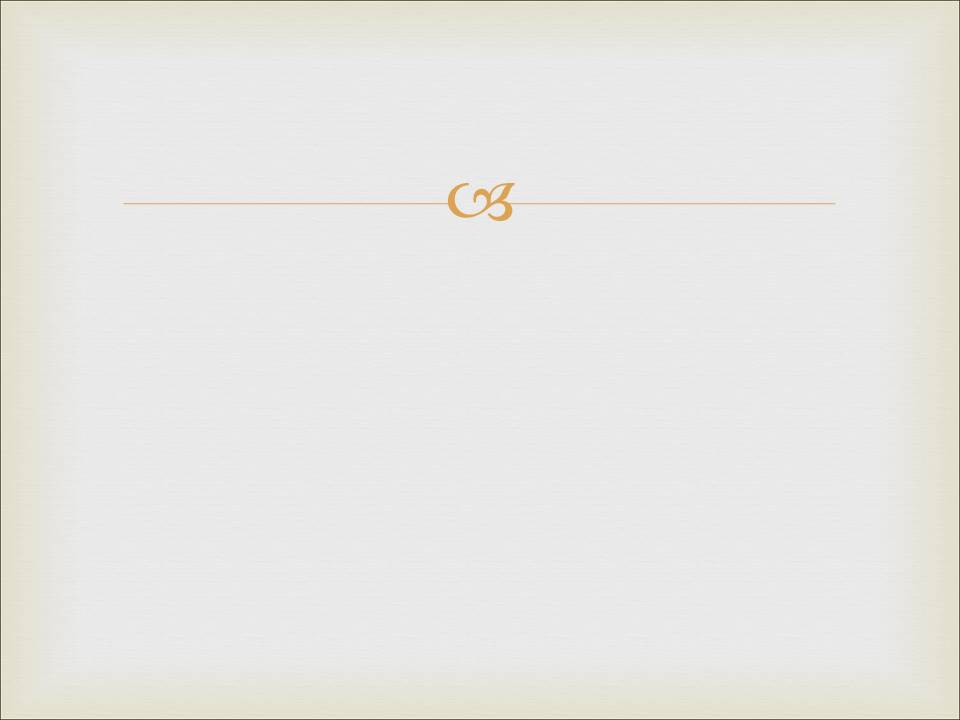 2. Надприродні пророцтва біблійних пророків
b.
Перший прихід Христа. Дуже багато біблійних пророцтв стосуються першого приходу Христа.Наведені нижче пророцтва за багато століть до Різдва стверджували, що Месія:
народиться в місті Віфлеємі (Мих. 5:2; Мт. 2:1; Лк. 2:4–7);
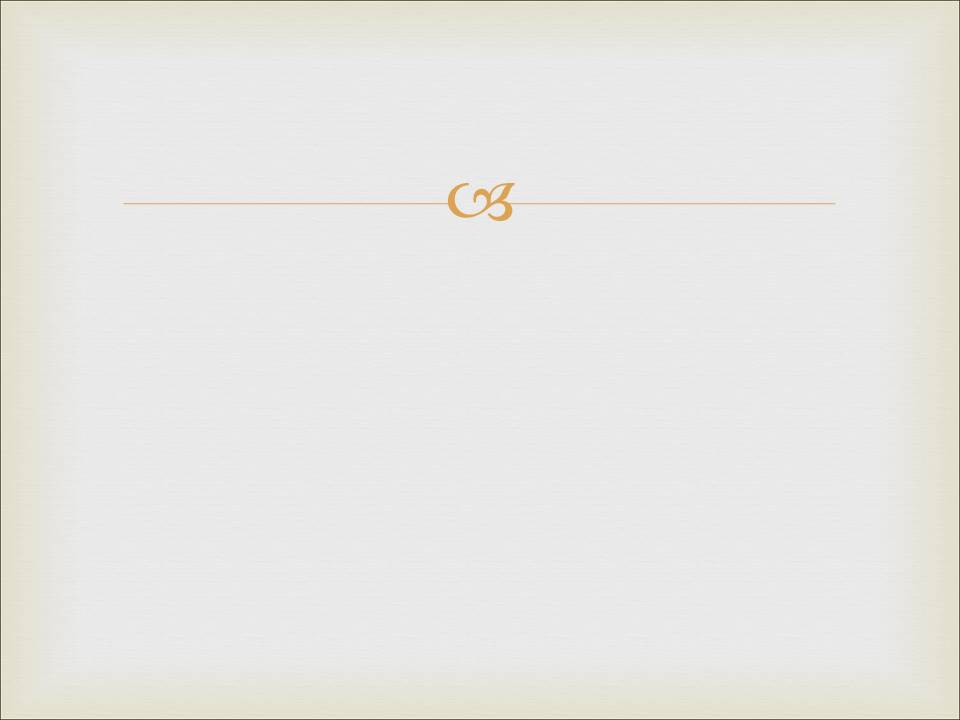 2. Надприродні пророцтва біблійних пророків
b.
Перший прихід Христа. Дуже багато біблійних пророцтв стосуються першого приходу Христа.Наведені нижче пророцтва за багато століть до Різдва стверджували, що Месія:
народиться в місті Віфлеємі (Мих. 5:2; Мт. 2:1; Лк. 2:4–7); 
Його буде помазано Святим Духом (Іс. 11:2; Мт. 3:16–17);
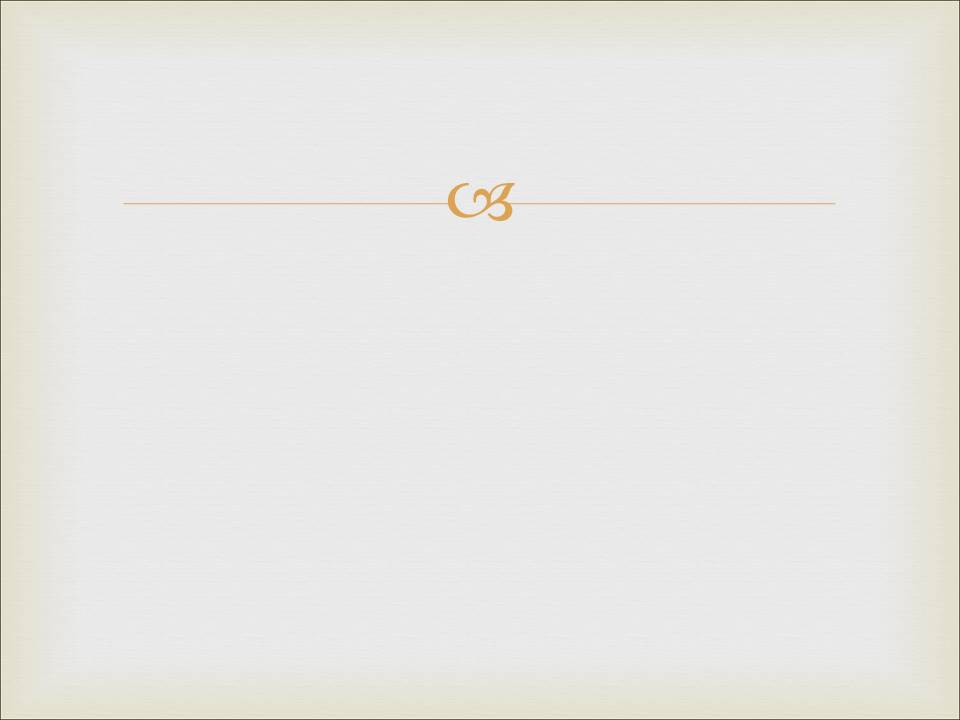 2. Надприродні пророцтва біблійних пророків
b.
Перший прихід Христа. Дуже багато біблійних пророцтв стосуються першого приходу Христа.Наведені нижче пророцтва за багато століть до Різдва стверджували, що Месія:
народиться в місті Віфлеємі (Мих. 5:2; Мт. 2:1; Лк. 2:4–7); 
Його буде помазано Святим Духом (Іс. 11:2; Мт. 3:16–17);
чинитиме чудеса (Іс. 35:5–6; Мт. 9:35);
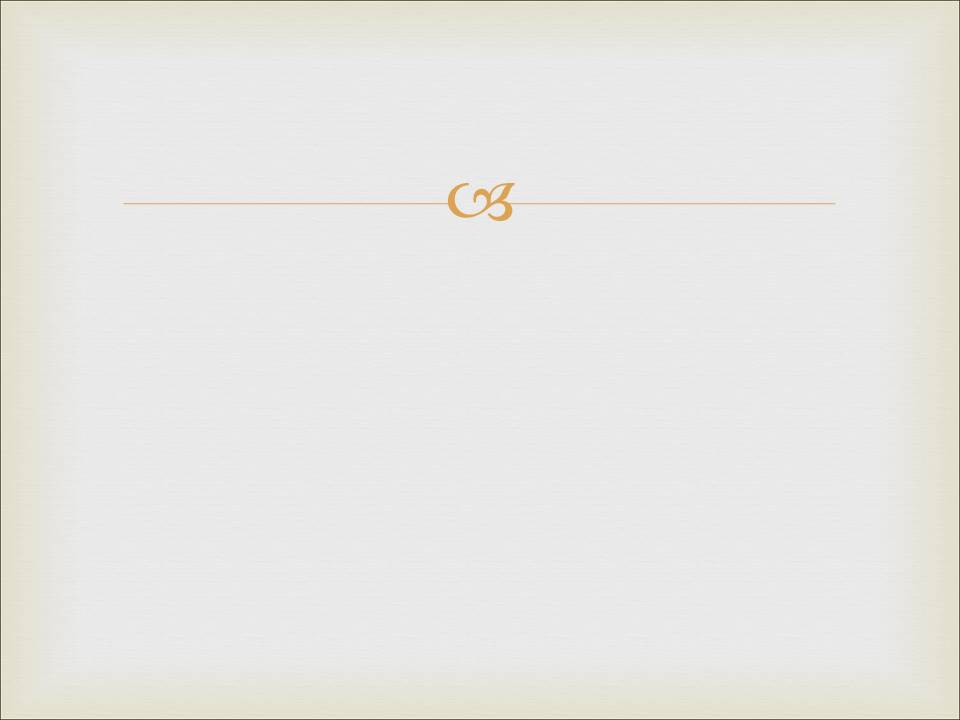 2. Надприродні пророцтва біблійних пророків
b.
Перший прихід Христа. Дуже багато біблійних пророцтв стосуються першого приходу Христа.Наведені нижче пророцтва за багато століть до Різдва стверджували, що Месія:
народиться в місті Віфлеємі (Мих. 5:2; Мт. 2:1; Лк. 2:4–7); 
Його буде помазано Святим Духом (Іс. 11:2; Мт. 3:16–17);
чинитиме чудеса (Іс. 35:5–6; Мт. 9:35);
буде відкинутий євреями (Пс 117:22; 1 Пет. 2:7);
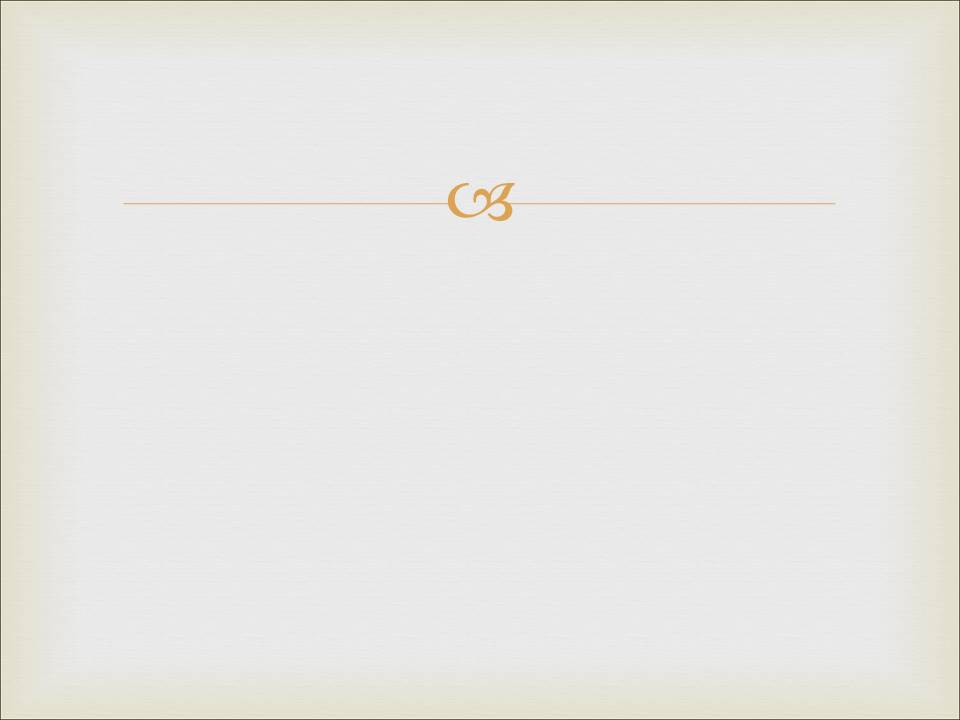 2. Надприродні пророцтва біблійних пророків
b.
Перший прихід Христа. Дуже багато біблійних пророцтв стосуються першого приходу Христа.Наведені нижче пророцтва за багато століть до Різдва стверджували, що Месія:
прийме принизливу смерть (Пс. 21; Іс. 53:3; Лк. 9:22)   
    (приблизно в 33 році після Р. Х. - Дан. 9:24 і далі);
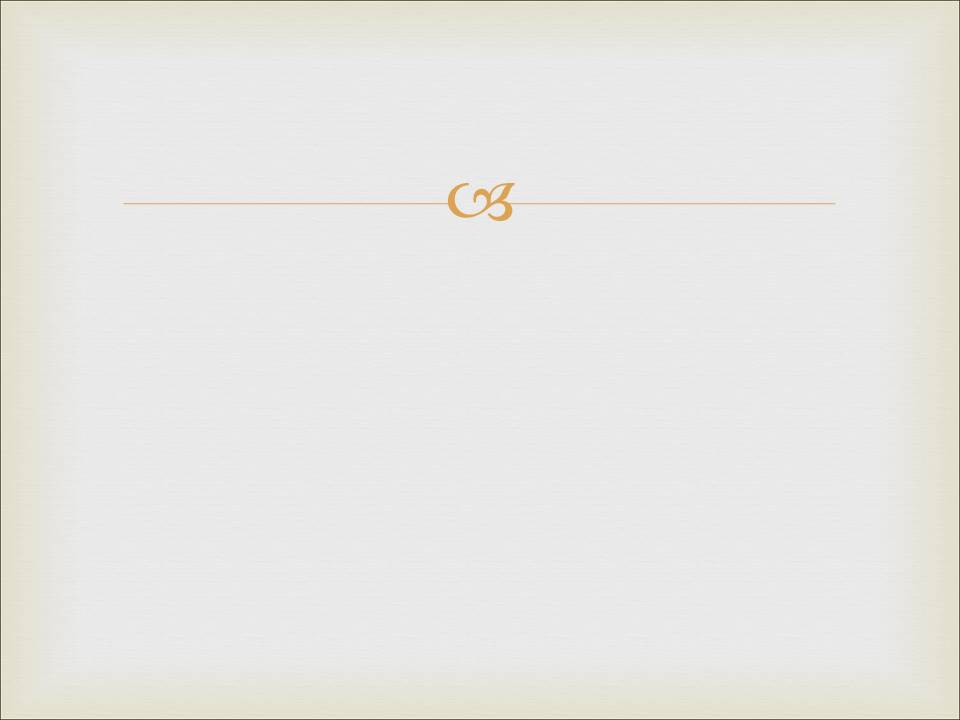 2. Надприродні пророцтва біблійних пророків
b.
Перший прихід Христа. Дуже багато біблійних пророцтв стосуються першого приходу Христа.Наведені нижче пророцтва за багато століть до Різдва стверджували, що Месія:
прийме принизливу смерть (Пс. 21; Іс. 53:3; Лк. 9:22)   
    (приблизно в 33 році після Р. Х. - Дан. 9:24 і далі);
буде відкинутий Своїм власним народом (Іс. 53:3 ;Ів. 1:10–11; 7:5, 48);
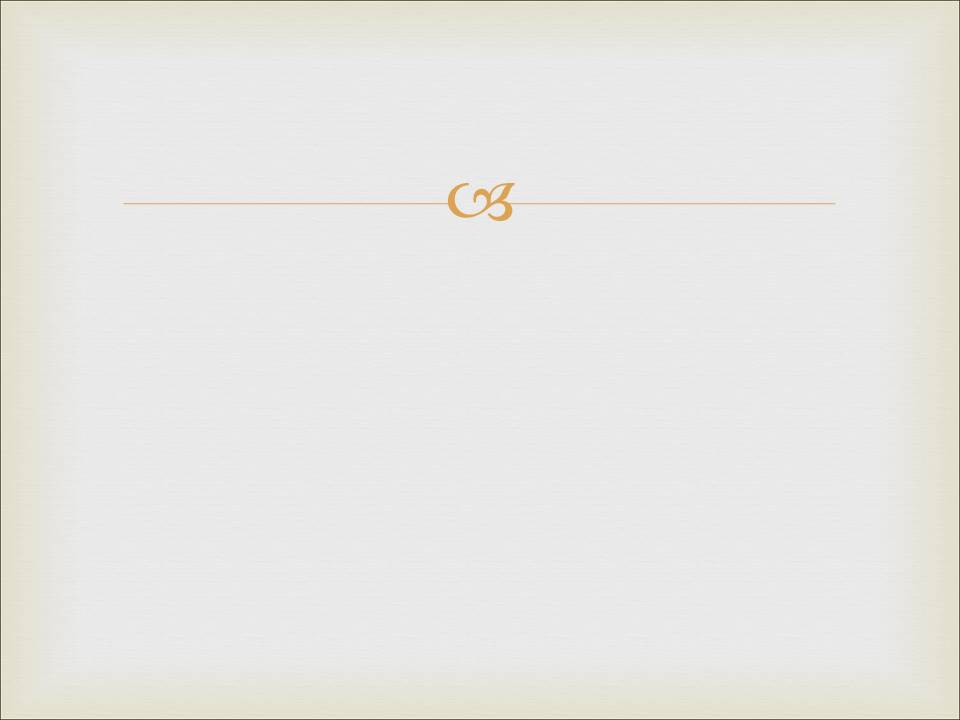 2. Надприродні пророцтва біблійних пророків
b.
Перший прихід Христа. Дуже багато біблійних пророцтв стосуються першого приходу Христа.Наведені нижче пророцтва за багато століть до Різдва стверджували, що Месія:
прийме принизливу смерть (Пс. 21; Іс. 53:3; Лк. 9:22)   
    (приблизно в 33 році після Р. Х. - Дан. 9:24 і далі);
буде відкинутий Своїм власним народом (Іс. 53:3 ;Ів. 1:10–11; 7:5, 48);
буде мовчати перед обвинувачами (Іс. 53:7;Мт. 27:12–19);
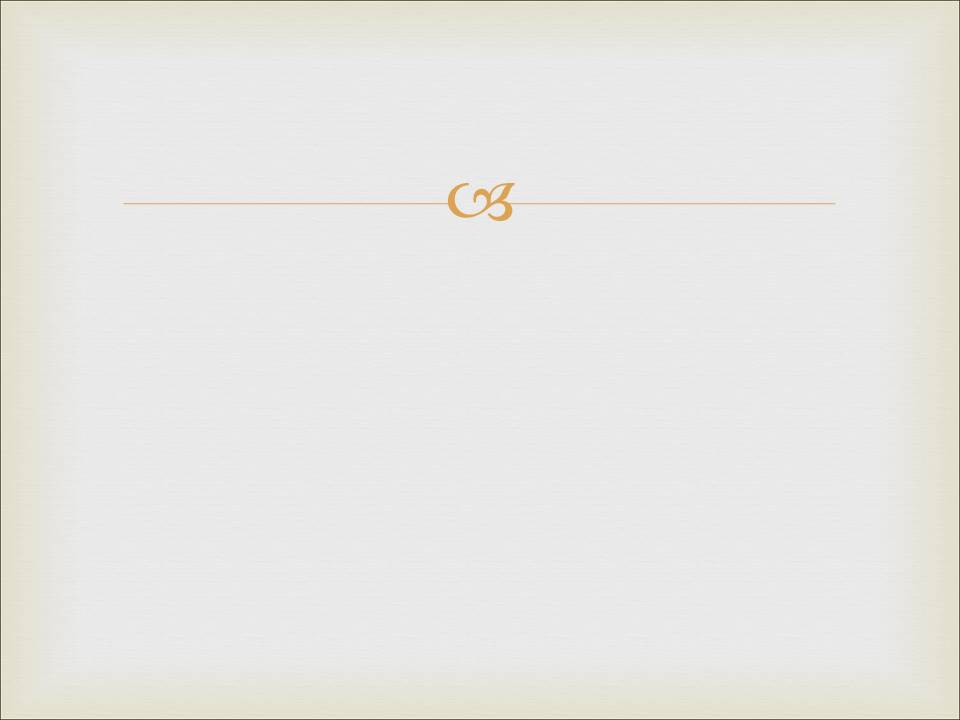 2. Надприродні пророцтва біблійних пророків
b.
Перший прихід Христа. Дуже багато біблійних пророцтв стосуються першого приходу Христа.Наведені нижче пророцтва за багато століть до Різдва стверджували, що Месія:
прийме принизливу смерть (Пс. 21; Іс. 53:3; Лк. 9:22)   
    (приблизно в 33 році після Р. Х. - Дан. 9:24 і далі);
буде відкинутий Своїм власним народом (Іс. 53:3 ;Ів. 1:10–11; 7:5, 48);
буде мовчати перед обвинувачами (Іс. 53:7;Мт. 27:12–19);
буде осміяний (Пс. 21:7–9; Мт. 27:31);
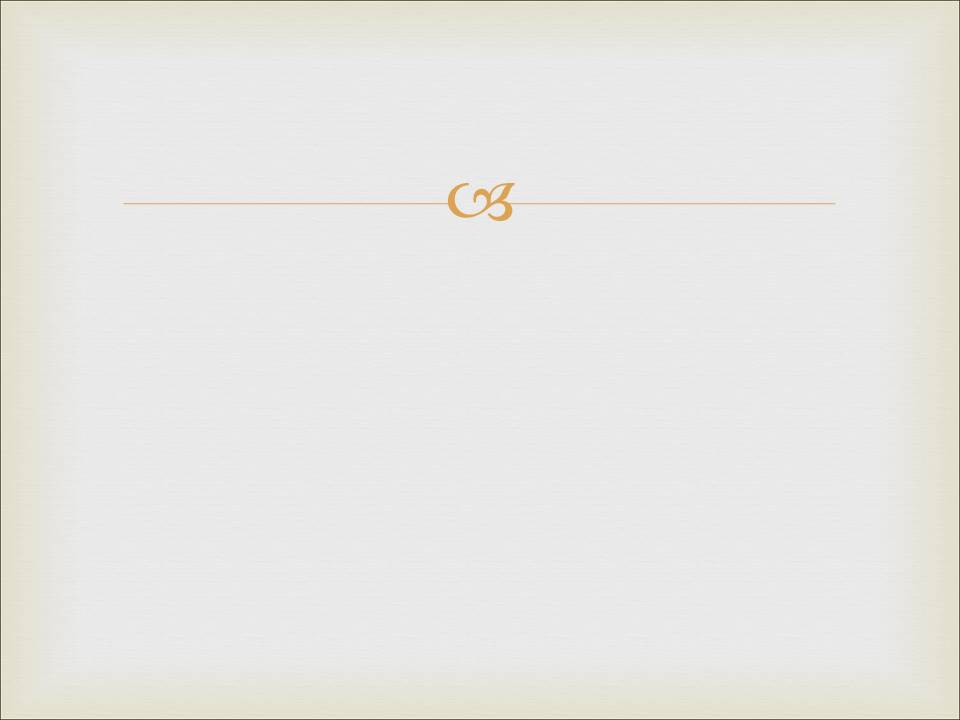 2. Надприродні пророцтва біблійних пророків
b.
Перший прихід Христа. Дуже багато біблійних пророцтв стосуються першого приходу Христа.Наведені нижче пророцтва за багато століть до Різдва стверджували, що Месія:
Його руки і ноги будуть проколаті (Пс. 21:17;Ів. 20:25);
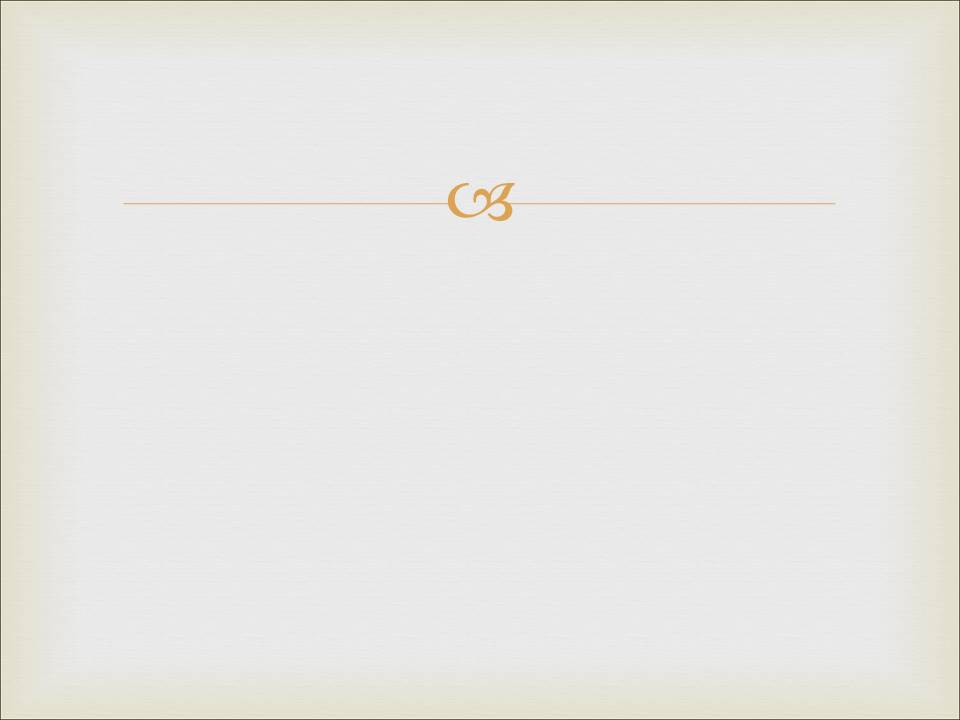 2. Надприродні пророцтва біблійних пророків
b.
Перший прихід Христа. Дуже багато біблійних пророцтв стосуються першого приходу Христа.Наведені нижче пророцтва за багато століть до Різдва стверджували, що Месія:
Його руки і ноги будуть проколаті (Пс. 21:17;Ів. 20:25); 
Його стратять зі злочинцями (Іс. 53:12;Лк. 23:33);
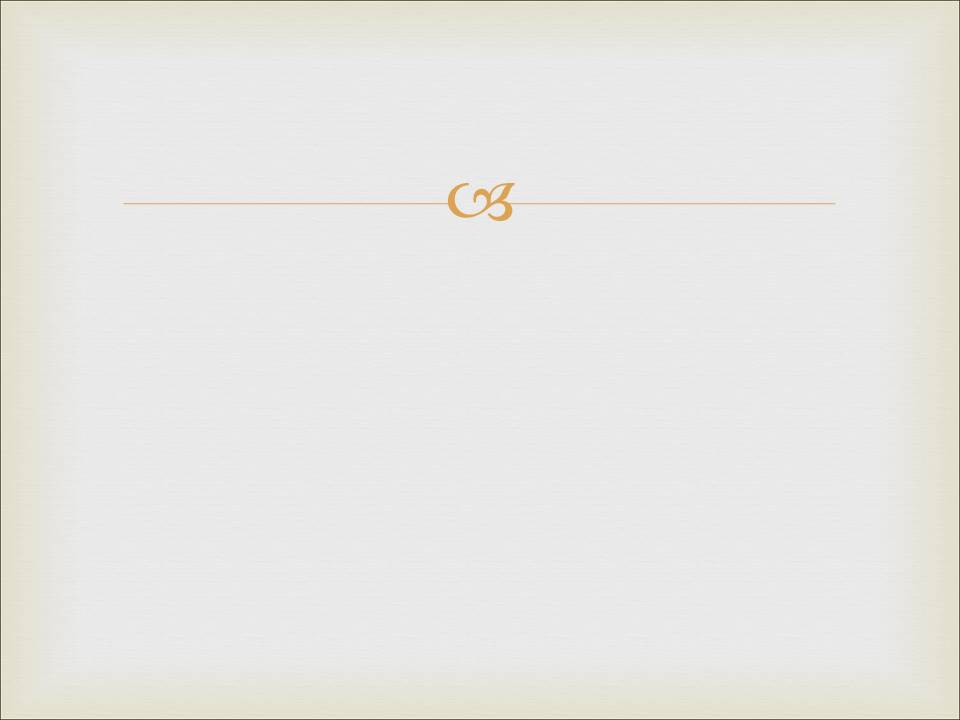 2. Надприродні пророцтва біблійних пророків
b.
Перший прихід Христа. Дуже багато біблійних пророцтв стосуються першого приходу Христа.Наведені нижче пророцтва за багато століть до Різдва стверджували, що Месія:
Його руки і ноги будуть проколаті (Пс. 21:17;Ів. 20:25); 
Його стратять зі злочинцями (Іс. 53:12;Лк. 23:33);
молитиметься за Своїх утискувачів (Іс. 53:12; Лк. 23:34);
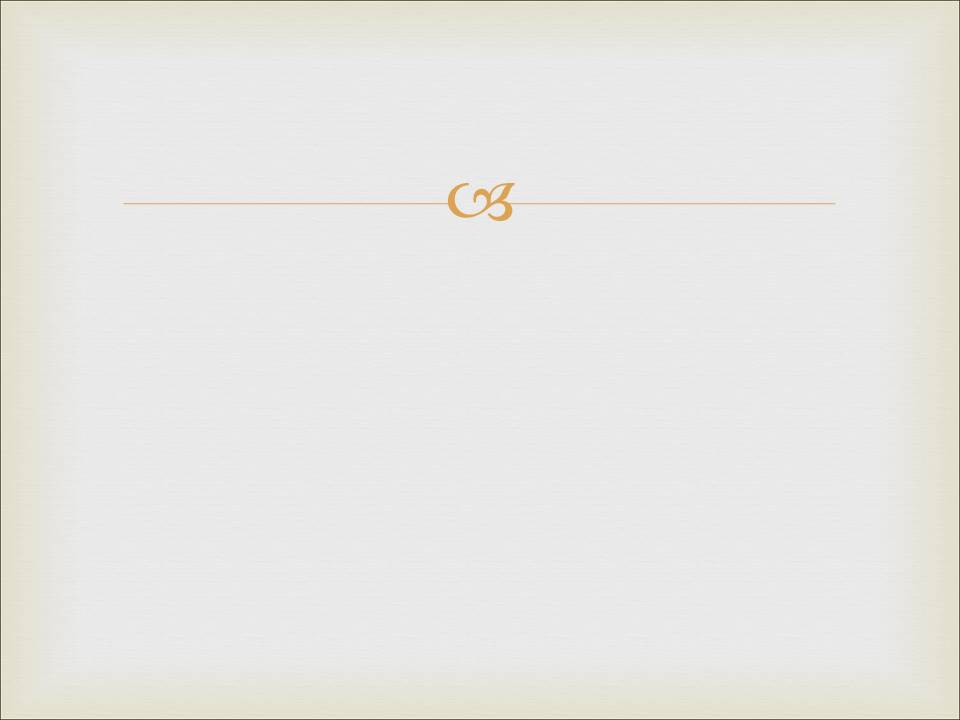 2. Надприродні пророцтва біблійних пророків
b.
Перший прихід Христа. Дуже багато біблійних пророцтв стосуються першого приходу Христа.Наведені нижче пророцтва за багато століть до Різдва стверджували, що Месія:
Його руки і ноги будуть проколаті (Пс. 21:17;Ів. 20:25); 
Його стратять зі злочинцями (Іс. 53:12;Лк. 23:33);
молитиметься за Своїх утискувачів (Іс. 53:12; Лк. 23:34);
Його бік буде пронизаний списом (Зах. 12:10; Ів. 19:34);
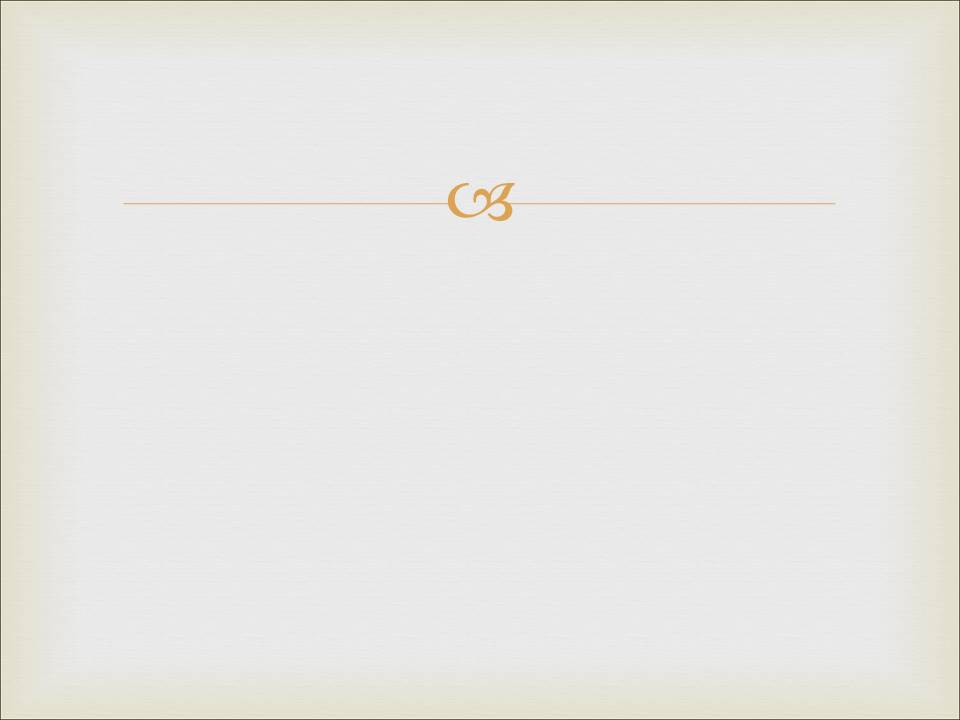 2. Надприродні пророцтва біблійних пророків
b.
Перший прихід Христа. Дуже багато біблійних пророцтв стосуються першого приходу Христа.Наведені нижче пророцтва за багато століть до Різдва стверджували, що Месія:
буде похований у могилі багатої людини (Іс. 53:9 ;                       Мт. 27:57–60);
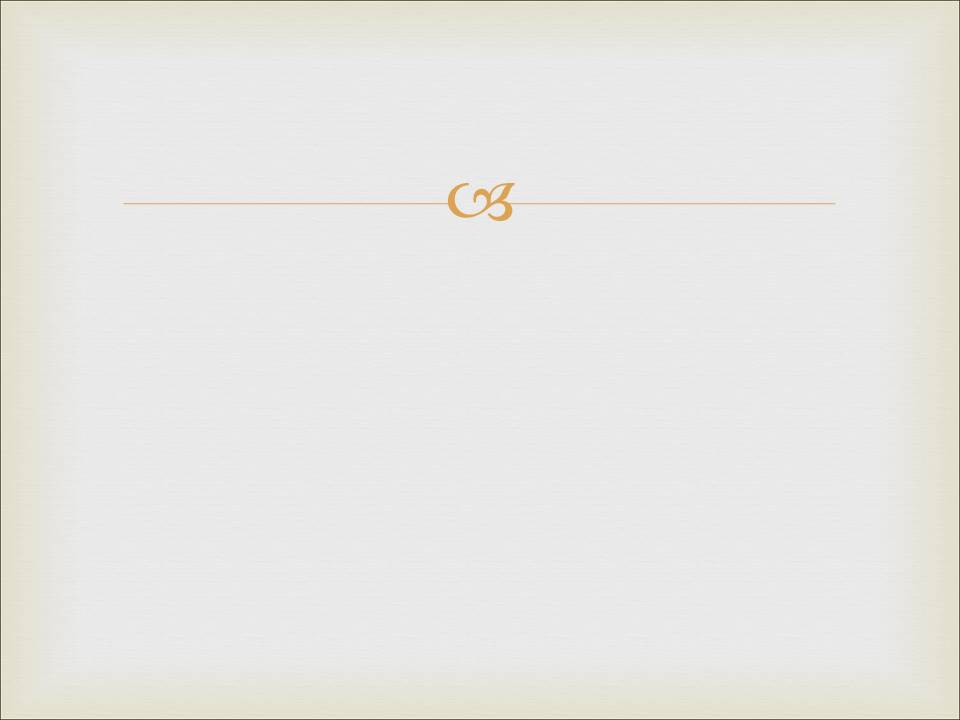 2. Надприродні пророцтва біблійних пророків
b.
Перший прихід Христа. Дуже багато біблійних пророцтв стосуються першого приходу Христа.Наведені нижче пророцтва за багато століть до Різдва стверджували, що Месія:
буде похований у могилі багатої людини (Іс. 53:9 ;                       Мт. 27:57–60);
за одяг будуть кидати жеребка й ділитимуть одяг (Пс. 21:19;                         Ів. 19:23–24),
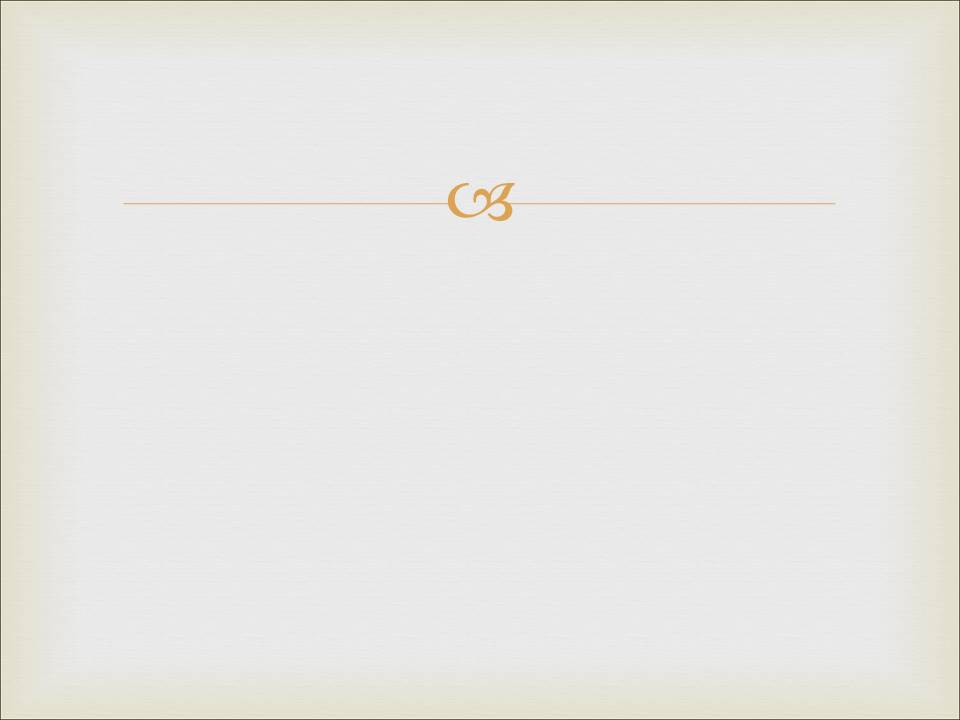 2. Надприродні пророцтва біблійних пророків
b.
Перший прихід Христа. Дуже багато біблійних пророцтв стосуються першого приходу Христа.Наведені нижче пророцтва за багато століть до Різдва стверджували, що Месія:
буде похований у могилі багатої людини (Іс. 53:9 ;                       Мт. 27:57–60);
за одяг будуть кидати жеребка й ділитимуть одяг (Пс. 21:19;                         Ів. 19:23–24), 
воскресне з мертвих (Пс. 15:10; Дії 2:31; Мк. 16:6).
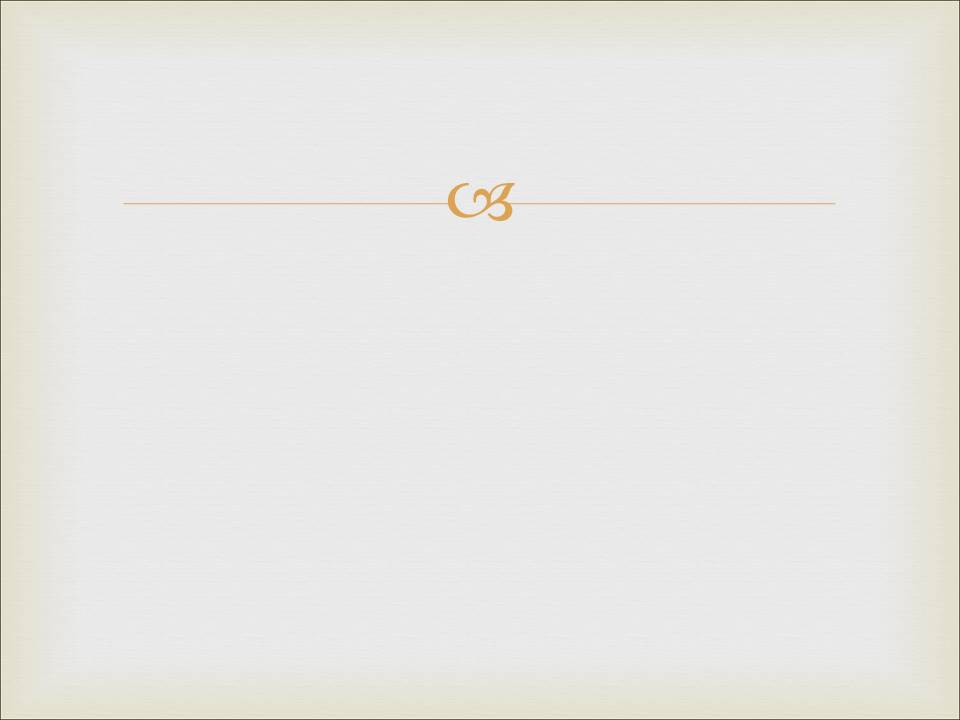 2. Надприродні пророцтва біблійних пророків
c.
Відмінність біблійних пророцтв від сучасних спроб передбачити майбутнє :
Біблійні пророцтва, на відміну від сучасних провіщень, настільки конкретні. Наприклад, у них вказується родовід і місто, де народиться Христос, і час Його народження.
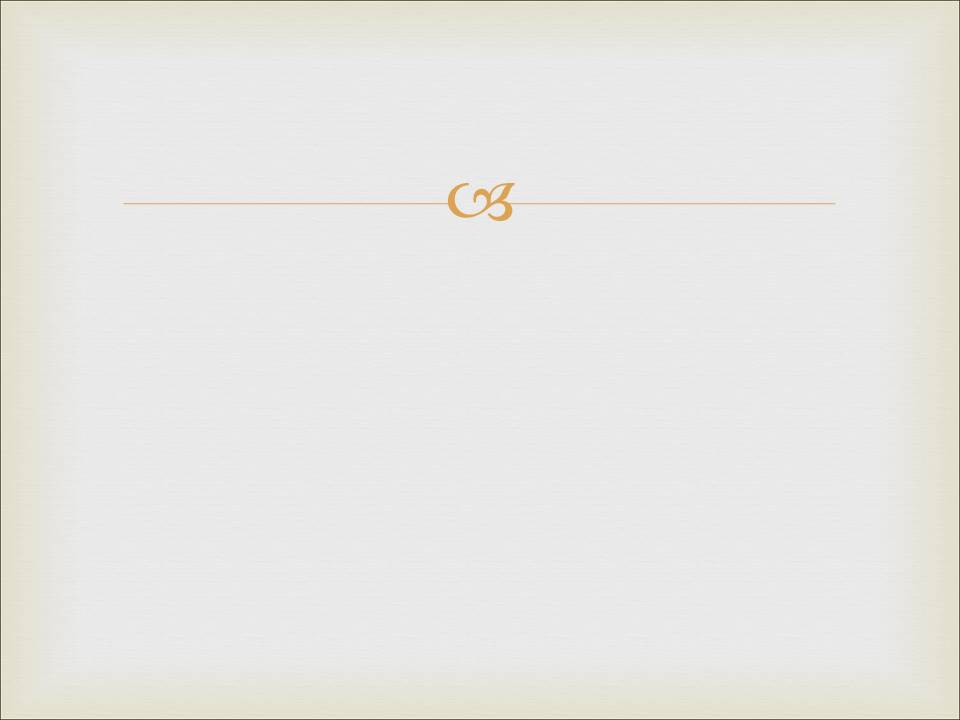 2. Надприродні пророцтва біблійних пророків
c.
Відмінність біблійних пророцтв від сучасних спроб передбачити майбутнє :
Біблійні пророцтва, на відміну від сучасних провіщень, настільки конкретні. Наприклад, у них вказується родовід і місто, де народиться Христос, і час Його народження.
На відміну від прогнозів бульварних газет, жодне з цих пророцтв не залишилося невиконаним.
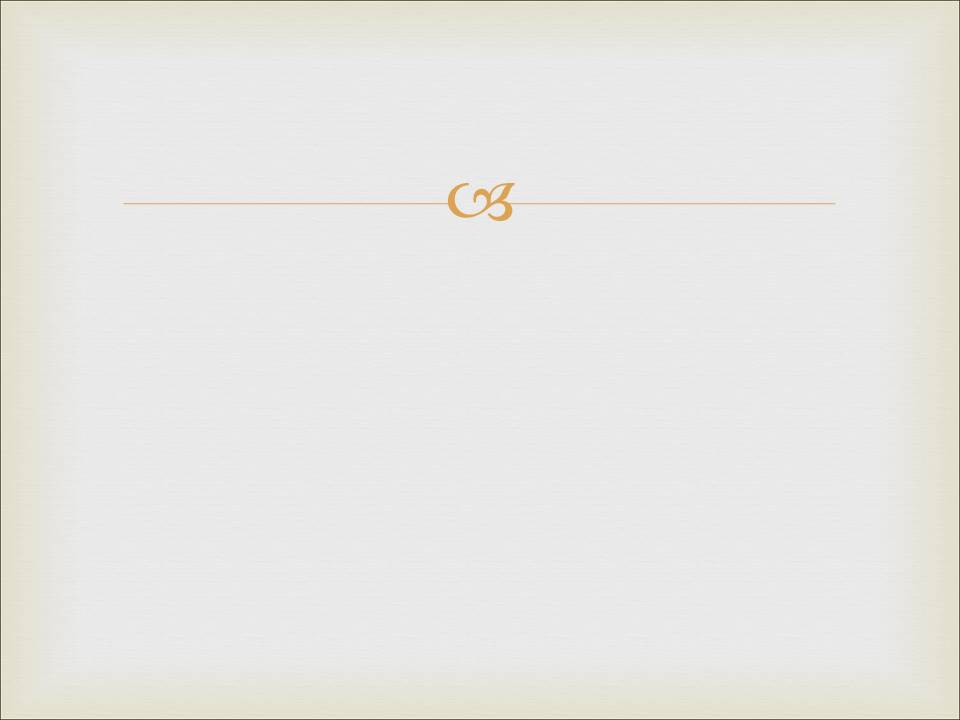 2. Надприродні пророцтва біблійних пророків
c.
Відмінність біблійних пророцтв від сучасних спроб передбачити майбутнє :
Біблійні пророцтва, на відміну від сучасних провіщень, настільки конкретні. Наприклад, у них вказується родовід і місто, де народиться Христос, і час Його народження.
На відміну від прогнозів бульварних газет, жодне з цих пророцтв не залишилося невиконаним.
Оскільки ці пророцтва було записано за сотні років до народження Христа, неможливо припустити, що хтось просто зробив «правильні» висновки з тогочасних подій.
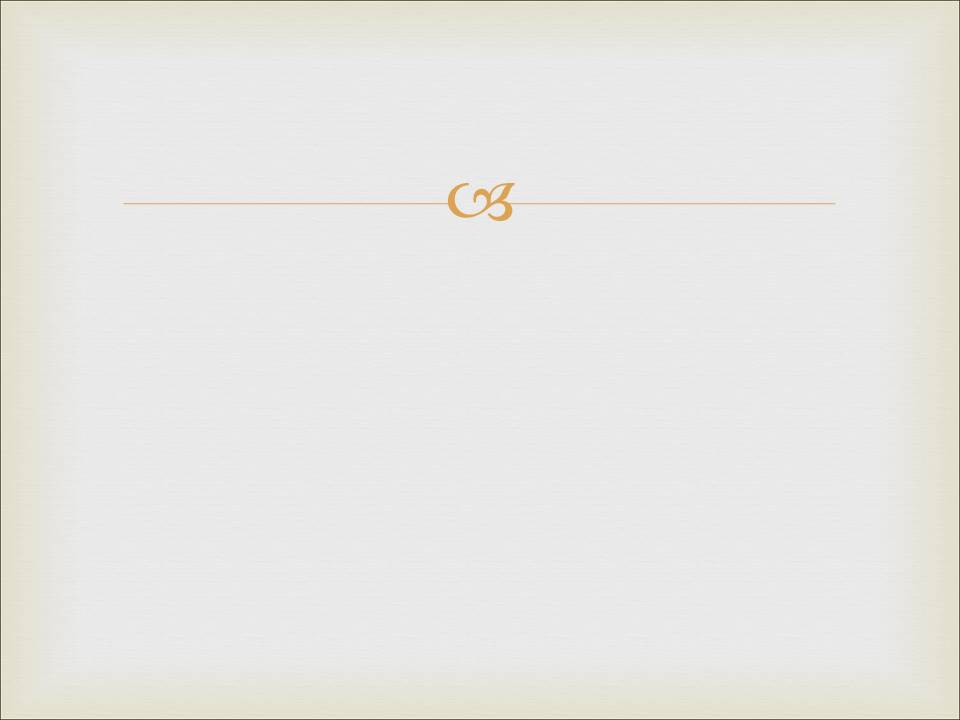 2. Надприродні пророцтва біблійних пророків
c.
Відмінність біблійних пророцтв від сучасних спроб передбачити майбутнє :
Біблійні пророцтва, на відміну від сучасних провіщень, настільки конкретні. Наприклад, у них вказується родовід і місто, де народиться Христос, і час Його народження.
На відміну від прогнозів бульварних газет, жодне з цих пророцтв не залишилося невиконаним.
Оскільки ці пророцтва було записано за сотні років до народження Христа, неможливо припустити, що хтось просто зробив «правильні» висновки з тогочасних подій.
Багато з цих пророцтв стосувалися речей, над якими людина не має влади. Наприклад, людина не має влади над часом, місцем та обставинами свого народження та своєї смерті. Але все це було детально передбачено про Христа.
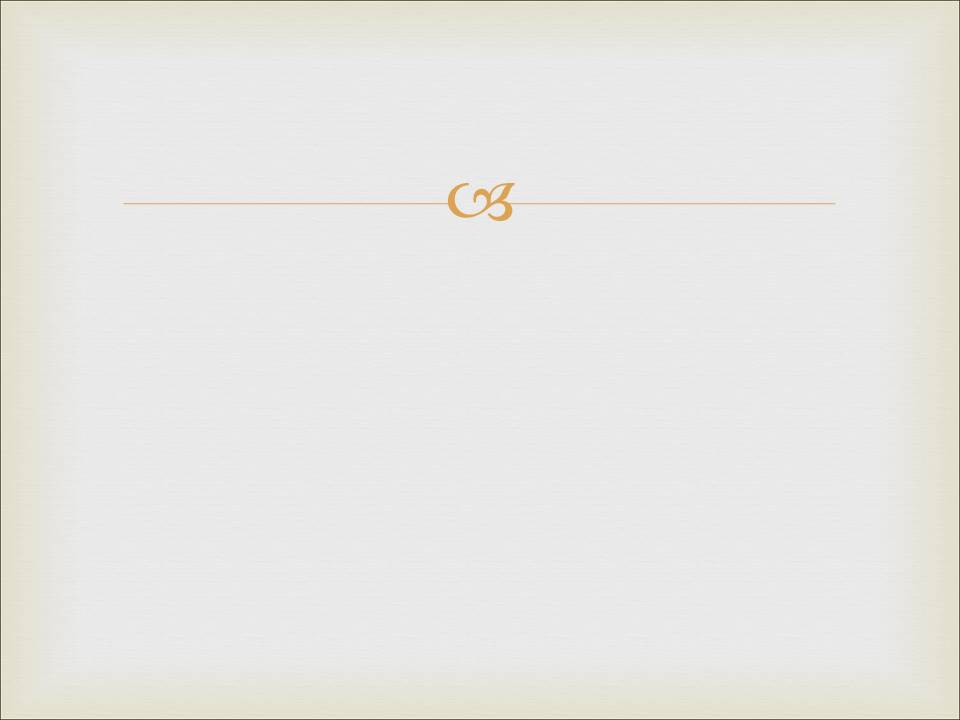 2. Надприродні пророцтва біблійних пророків
Виконання цих пророцтв, навіть, коли вони були сказані за сотню років до цих подій, указує на те, що Бог стояв за цією книгою. Бог стояв на початку, і Бог стояв наприкінці, і ця інформація передана нам від Бога.
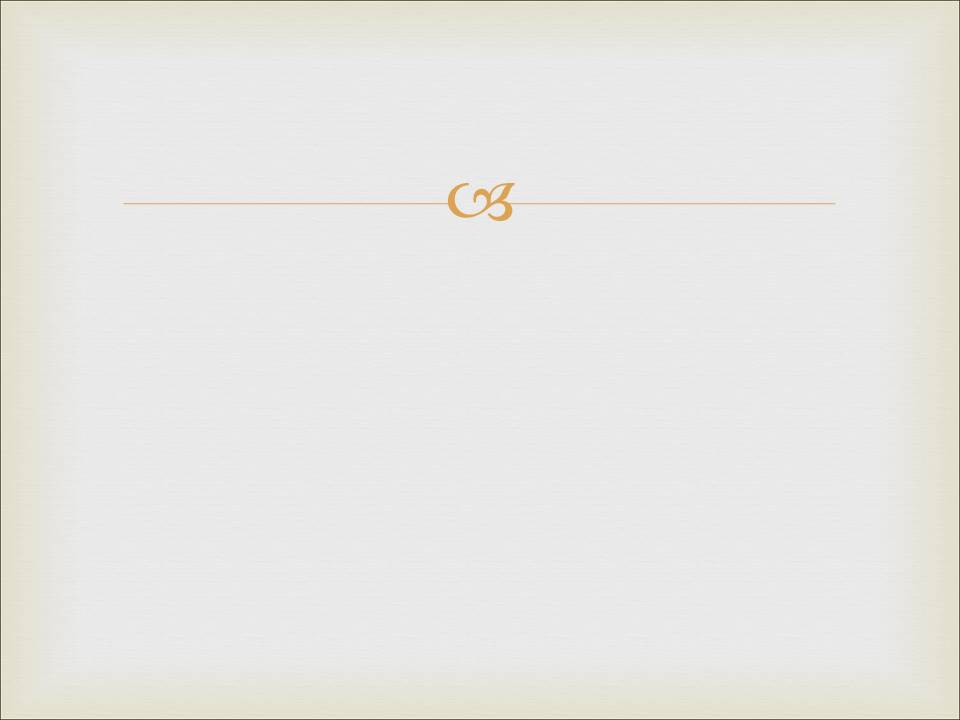 3. Унікальність та неповторність повідомлення, закладеного в Біблії
В посланні до Римлян 6:23 міститься вся унікальність біблійного пророцтва: «Бо заплата за гріх смерть, а дар Божий вічне життя в Христі Ісусі, Господі нашім!»
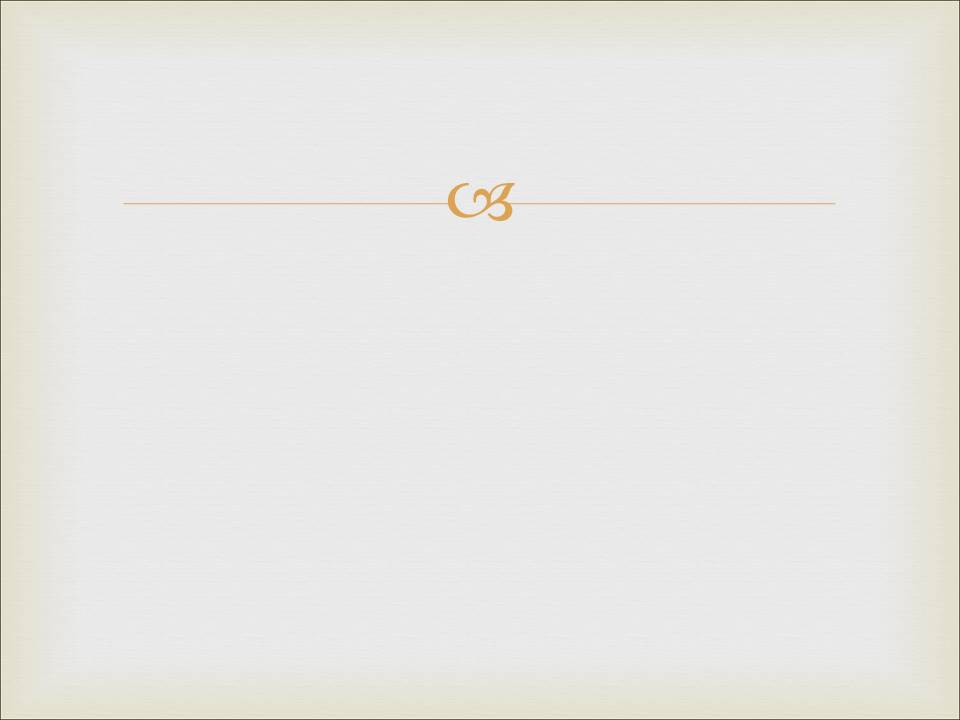 3. Унікальність та неповторність повідомлення, закладеного в Біблії
a .
Духовна смерть Євангеліє починається з того, що людина духовно мертва,  людство безнадійне (Еф. 2:1). В цьому полягає унікальність християнства. Інші релігії визнають, що у людства є проблема і пропонують людині шлях, коли вона може допомогти сама собі. 

За словами Біблії, ми не здатні допомогти самим собі. Подібно до того, як мертва людина не може воскресити себе, щось зробити для себе. Так само й духовно мертва людина не може оживити саму себе. (див. Еф. 2:8–9). Крім того, ми духовно мертві, бо Бог святий. Він не допустить гріха у своїй присутності: «Перед очима Твоїми не втримаються гультяї, всіх злочинців ненавидиш Ти. …» (Пс. 5:6). Проблема полягає в тому, що всі згрішили (Рим. 3:23).
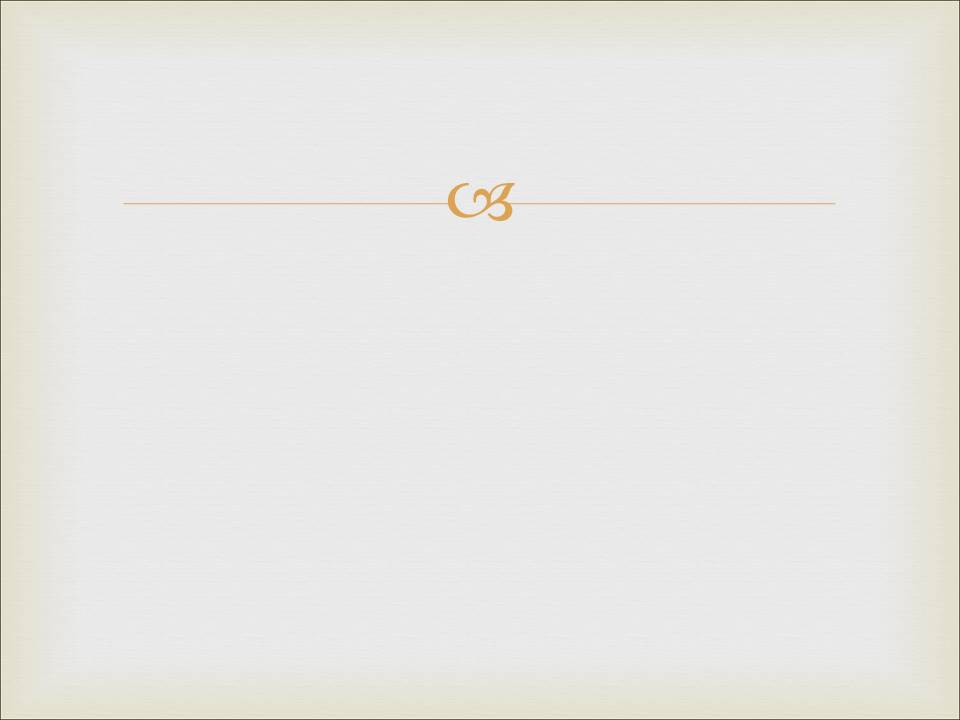 3. Унікальність та неповторність повідомлення, закладеного в Біблії
b.
Вічне життя Біблія каже, що ось такій духовно мертвій людині запропоновано життя і життя вічне, не просто воскресіння для якогось чергового кола реінкарнації, але це якраз вічне життя разом у спілкуванні.
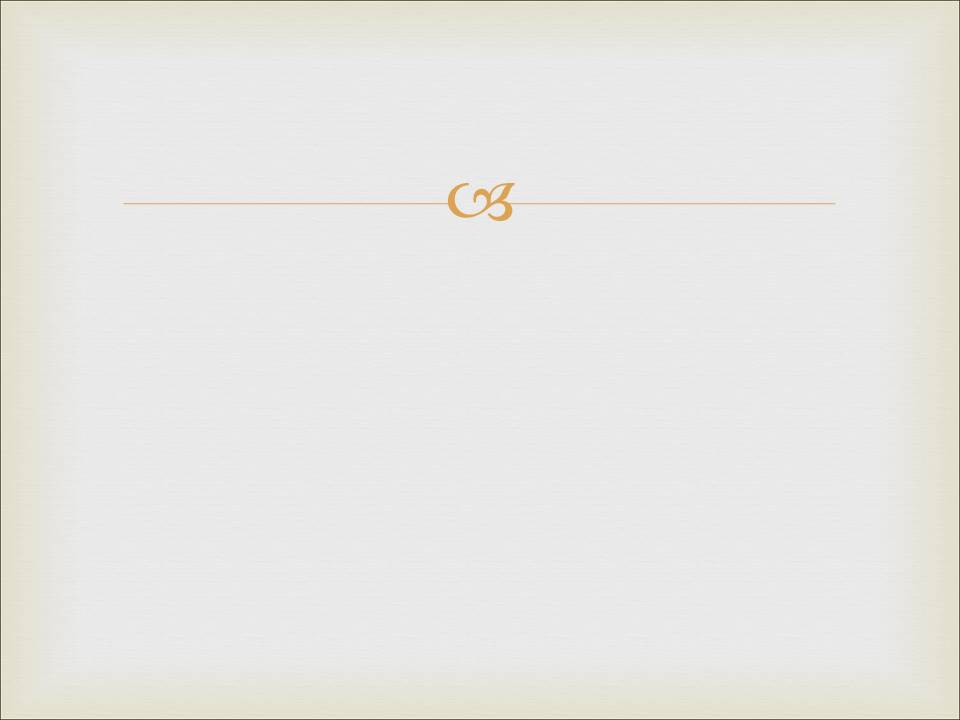 4. Чудове підтвердження біблійних свідчень
Чудо — діло Бога, то Бог не став би вживати Свою надприродню силу, щоб підтримати якусь неправду, щоб підтримати, підтвердити слова лжепророка.  Чуда є Божественним підтвердженням того, що пророк каже від імені Бога. З усіх релігійних вождів світу – саме християнство, юдейські та юдо-християнські пророки й апостоли прославлялись справжніми чудами, які не можна було пояснити як управністю рук чи, можливо, навіюванням, чи, можливо, якоюсь медитацією. Біблійні пророки стверджували, що їхні слова походять від Бога.
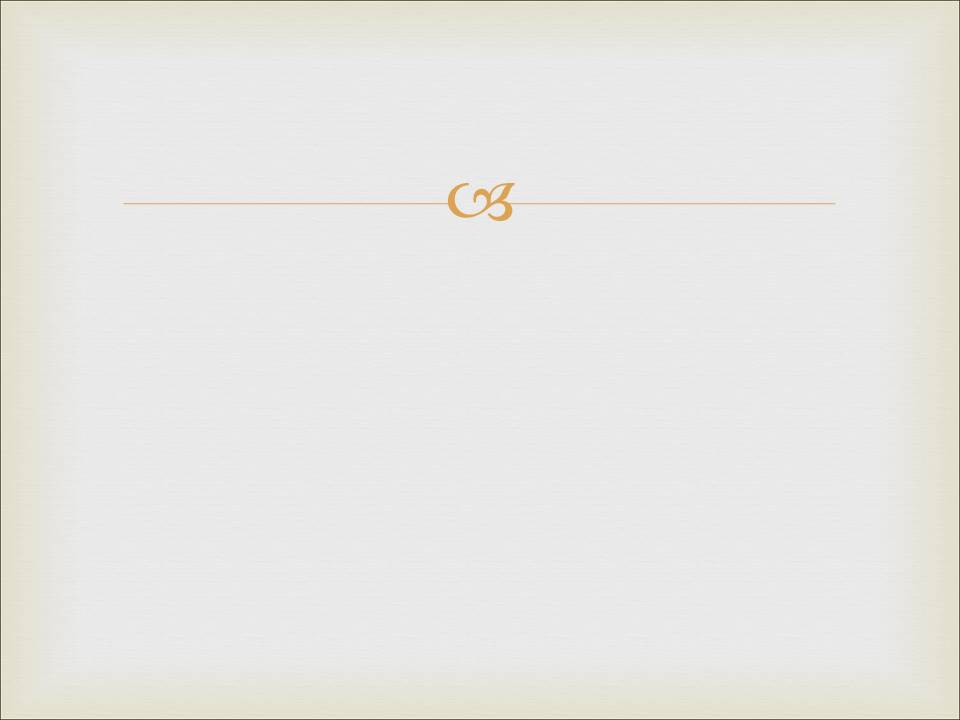 4. Чудове підтвердження біблійних свідчень
Один зі способів надійно відрізнити справжнього пророка від хибного — переконатися в його здатності творити чуда (див. Дії 2:22; Євр. 2:3–4). Наприклад, покликавши Мойсея, Бог чинив безліч чуд на підтвердження того, що Мойсей говорить Боже Слово (див. Вих. 4:1 і далі). Подібним чином і Ілля, на горі Карміл, отримав знамення у вигляді небесного вогню, на підтвердження того, що він Божий пророк (див. 1 Цар. 18). Павло писав, що «ознаки, чуда та сили» – це «властивості апостольства»          (див. 2 Кор. 12:12). Апостоли говорили мовами, яких ніколи не знали (див. Дії 2:4). Петро уздоровив людину, що була калікою від народження (див. Дії 3:1–10). Павло воскресив людину з мертвих (див. Дії 20:10). Лука пише, що руками  Апостолів чинилося багато чудес і ознак  ( Дії 5:12; див. також Євр. 2:3–4).
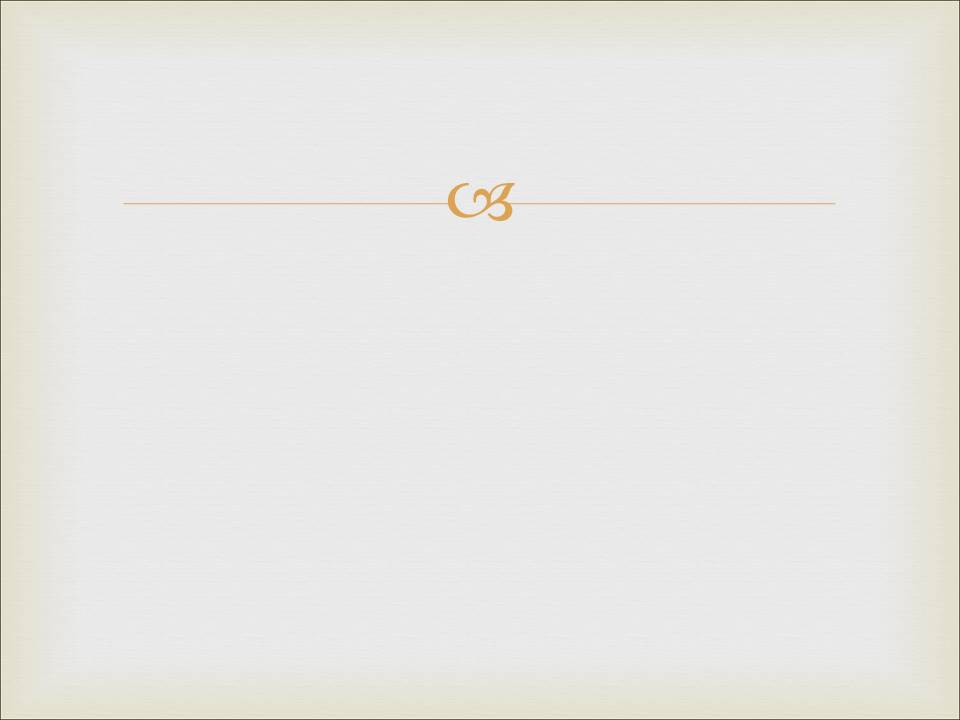 4. Чудове підтвердження біблійних свідчень
Чуда були відмінною ознакою служіння Ісуса

Ісус Христос перетворював воду на вино (див. Ів. 2)
Звільняв людей від вроджених хвороб (див. Ів. 5)
Помножив хліб, щоб нагодувати натовп (див. Ів. 6)
Ходив по воді (див. Ів. 6)
Повернув зір сліпому (див. Ів. 9)
Воскресив мертвого (див. Ів. 11). Петро називав Христа Ісусом Назарянином - «Мужа, що Його Бог прославив вам силою, і чудами, і тими знаменами…» Дії 2:22
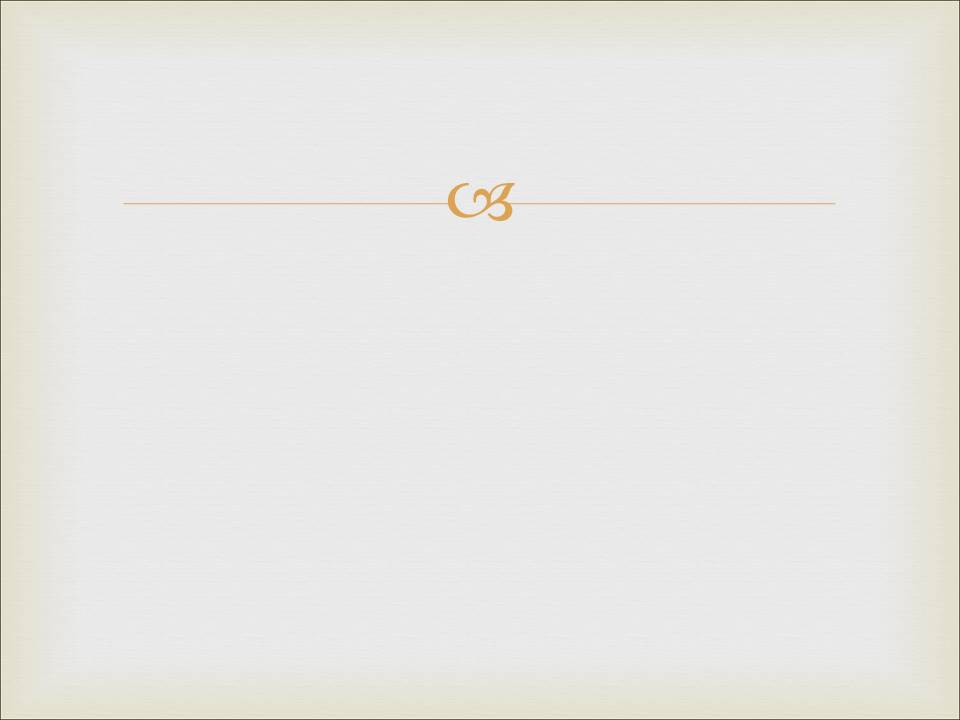 4. Чудове підтвердження біблійних свідчень
Цікаво, що Моххамед, засновник мусульманства, ісламу, не визнавав, що інші пророки чинили чуда, коли його просили, то він відмовлявся чинити чуда, бо він був нездатний це зробити (див. Сури 2:118; 3:184; 4:153; 6:8, 9, 37; 17:103; 23:45).
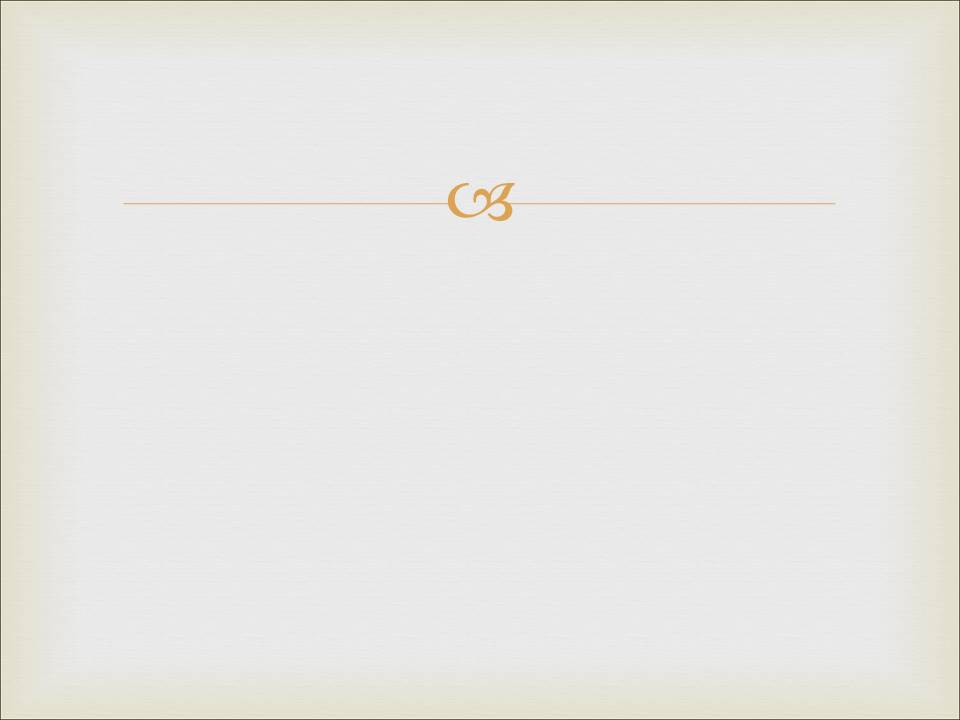 5. Доказ перетворчої сили Біблії
Автор Послання до Євреїв проголосив:
«Бо Боже Слово живе та діяльне, гостріше від усякого меча обосічного, проходить воно аж до поділу душі й духа, суглобів та мозків, і спосібне судити думки та наміри серця.» (До Євреїв 4:12)Біблія змінила життя багатьох людей.
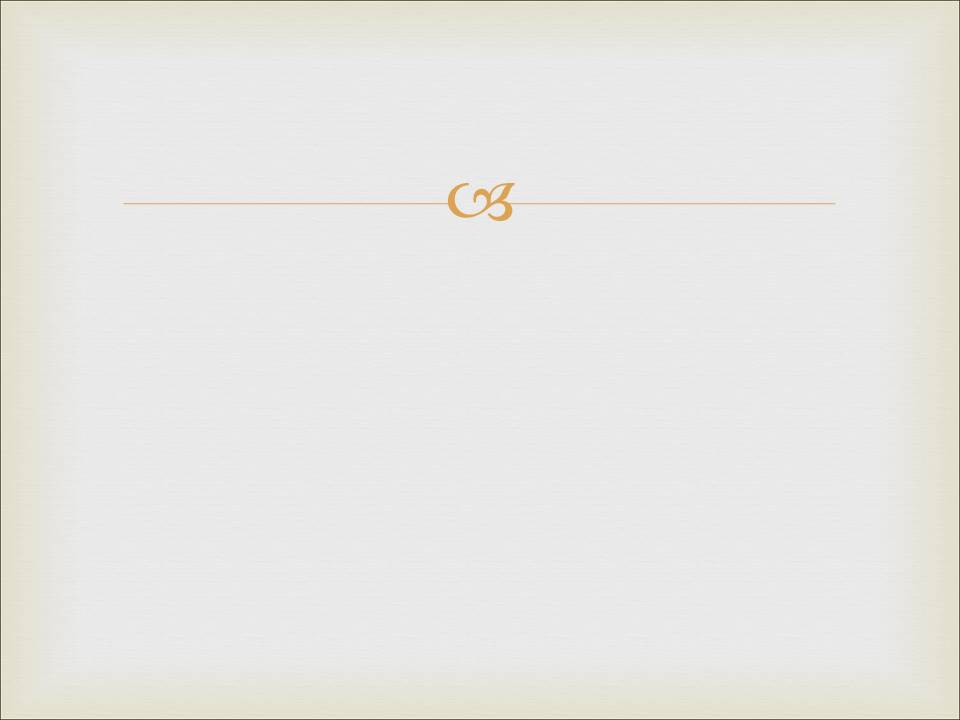 ВИСНОВОК
Біблія відповідає всім критеріям перевірки істинності і є Словом Божим.